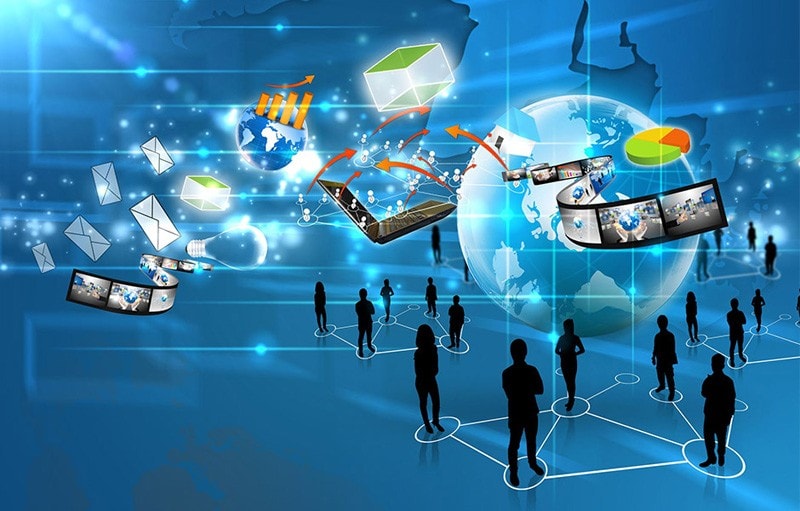 BÀI 11
TẠO BÀI TRÌNH CHIẾU
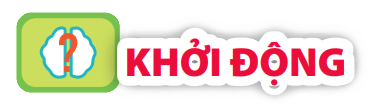 Giờ ra chơi các bạn An, Minh và Khoa trao đổi về dự án Trường học xanh mà các bạn đang thực hiện.
An: Việc khảo sát, thu thập thông tin và tính toán cho dự án đã xong. Bây giờ nhóm mình cần làm một bài báo cáo kết quả.
Minh: Nhóm mình nên sử dụng phần mềm trình chiếu để tạo bài báo cáo.
Khoa: Bài trình chiếu báo cáo cần có trang tiêu đề, mỗi trang nội dung nên có tiêu đề trang để giúp người nghe nhanh chóng hiểu được chủ đề và nội dung trình bày.
Minh: Sử dụng cấu trúc phân cấp sẽ làm cho bố cục của bài báo cáo được mạch lạc rõ ràng.
An: Hay quá! Chúng ta phân công nhau làm từng phần việc nhé
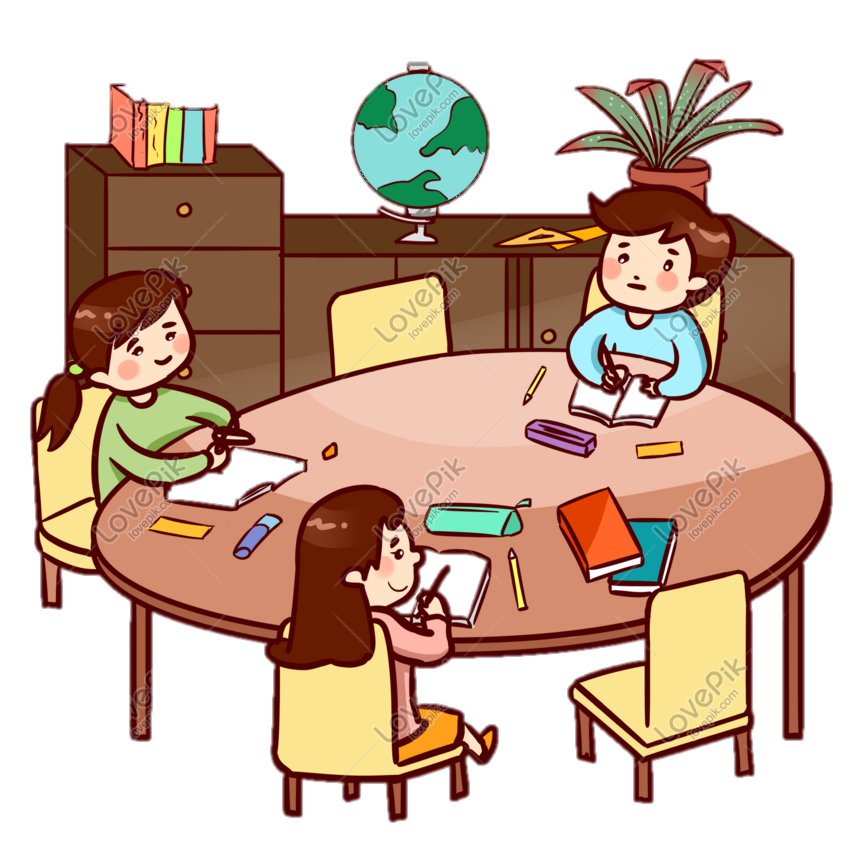 HOẠT ĐỘNG 1Một số chức năng cơ bản của phần mềm trình chiếu
1. Em đã biết gì về phần mềm trình chiếu?
2. Khi tạo một bài trình chiếu với nội dung gồm văn bản, hình ảnh và nhiều đối tượng khác, em chọn sử dụng phần mềm soạn thảo văn bản hay phần mềm trình chiếu? Vì sao?
1. MỘT SỐ CHỨC NĂNG CƠ BẢN CỦA PHẦN MỀM TRÌNH CHIẾU 
- Phần mềm trình chiếu là phần mềm được thiết kế để cho phép người sử dụng trình bày thông tin như văn bản, hình ảnh, âm thanh và video dưới hình thức trình chiếu một cách hấp dẫn và hiệu quả.
- Các chức năng cơ bản của phần mềm trình chiếu:
+ Tạo bài trình chiếu lưu trên máy tính dưới dạng tệp tin.
+ Trình chiếu nội dung các trang chiếu lên màn hình hoặc màn chiếu rộng bằng máy chiếu (projecter)
- Phần mềm trình chiếu có các hiệu ứng động, hiệu ứng chuyển trang
Ghi nhớ:
- Phần mềm trình chiếu có hai chức năng cơ bản là tạo bài trình chiếu và trình chiếu nó.
- Phần mềm trình chiếu có các hiệu ứng làm cho nội dung trình bày thêm sinh động và hấp dẫn
- Phần mềm trình chiếu thường được sử dụng để tạo bài trình chiếu phục vụ hội thảo, hội nghị, dạy học, quảng cáo,…
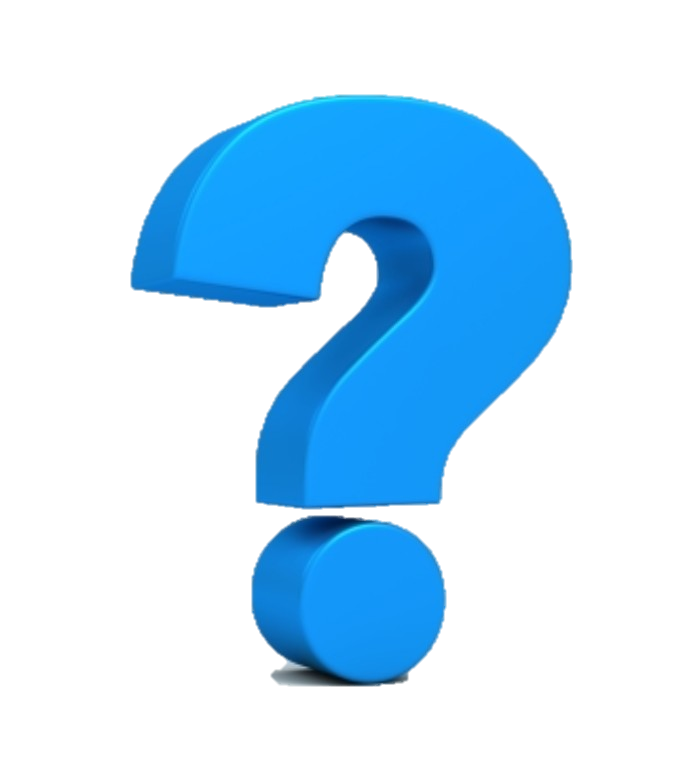 1. Trong các phát biểu sau, phát biểu nào đúng, phát biểu nào sai?
a) Phần mềm trình chiếu thường được sử dụng để tạo bài trình chiếu phục vụ hội nghị, dạy học, quảng cáo,…
b) Phần mềm trình chiếu có chức năng tạo bài trình chiếu và lưu dưới dạng tệp
c) Có thể nhập và xử lí văn bản, hình ảnh trên các trang chiếu
d) Chức năng chính của phần mềm trình chiếu là tính toán tự động
HOẠT ĐỘNG 2Tạo tiêu đề của bài trình chiếu
Khi tạo bài trình chiếu em thường trình bày các trang như thế nào?
Theo em, tiêu đề của bài trình chiếu nên đặt ở trang nào? Muốn làm nổi bật nội dung của mỗi trang thì cần làm như thế nào?
2. TIÊU ĐỀ CỦA BÀI TRÌNH CHIẾU  
- Trang đầu tiên là trang tiêu đề, còn lại là các trang nội dung
- Trang tiêu đề (Title slide) cho biết chủ đề của bài trình chiếu.
- Trang nội dung thường có tiêu đề trang và nội dung (Title and Content). Tiêu đề trang được viết dưới dạng văn bản ở trên đầu mỗi trang.
- Mẫu bố trí nội dung trang trình chiếu (layout): các phần mềm trình chiếu có sẵn các mẫu bố trí nội dung
Ghi nhớ:
Bản trình chiếu thường có trang đầu tiên là trang tiêu đề cho biết chủ đề của bài trình bày, tiếp theo là các trang nội dung
Tiêu đề trang làm nổi bật nội dung cần trình bày trong trang và được đặt trên đầu các trang nội dung
Các phần mềm trình chiếu có sẵn các mẫu bố trí nội dung trang chiếu để thuận tiện cho người sử dụng.
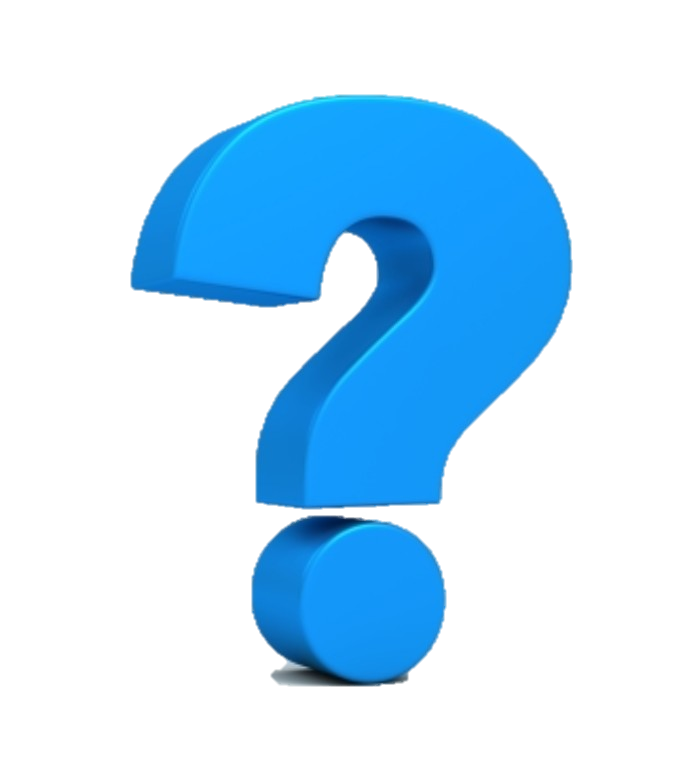 1. Phát biểu nào sau đây không đúng?
A. Trang tiêu đề là trang đầu tiên và cho biết chủ đề của bài trình chiếu
B. Các trang nội dung của bài trình chiếu thường có tiêu đề trang
C. Tiêu đề trang giúp làm nổi bật nội dung cần trình bày của trang
D. Các phần mềm trình chiếu không có sẵn các mẫu bố trí
HOẠT ĐỘNG 3Cấu trúc phân cấp
Em hãy quan sát hai cách trình bày dự án Trường học xanh sau đây và cho biết cách trình bày nào dễ hiểu hơn?
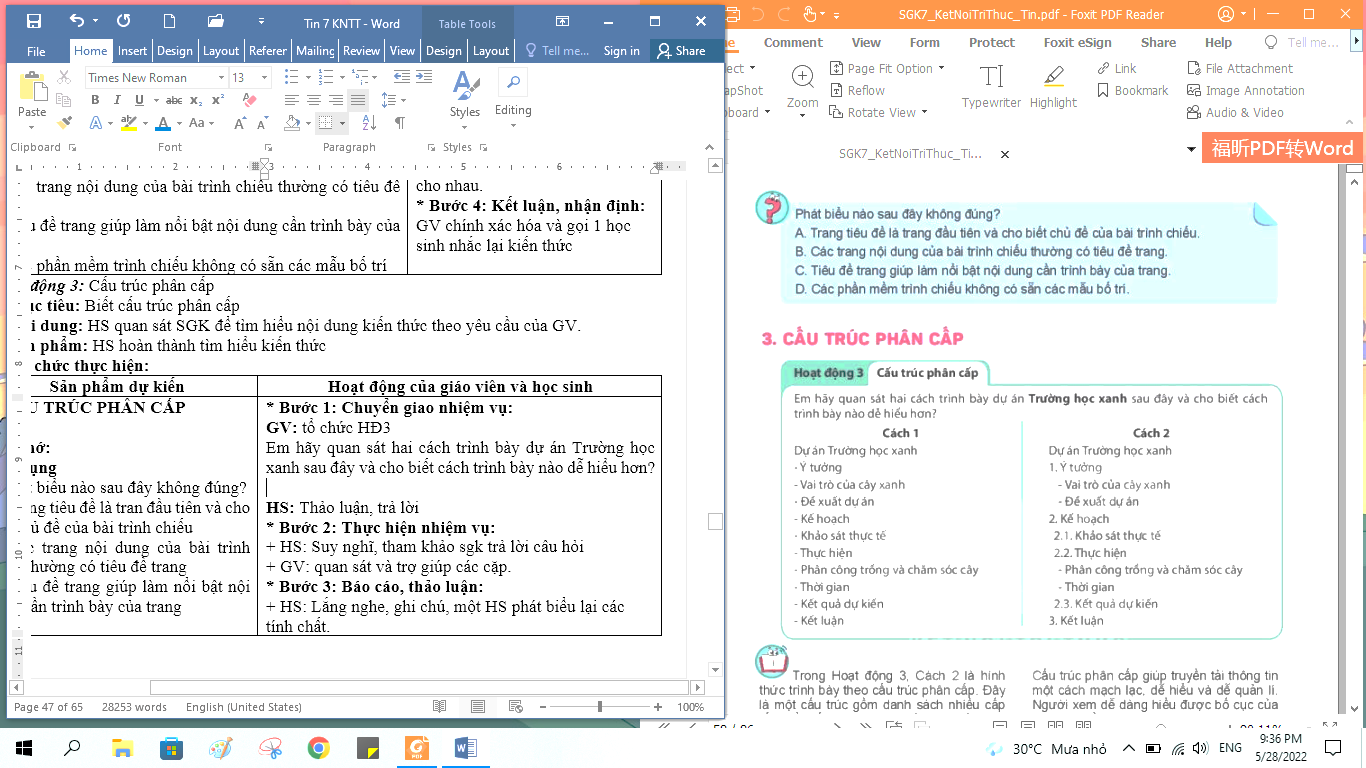 3. CẤU TRÚC PHÂN CẤP
- Cấu trúc phân cấp giúp truyền tải thông tin một cách mạch lạc, dễ hiểu và dễ quản lí. Người xem dễ dàng hiểu được bố cục của nội dung cần trình bày.
- Cấu trúc phân cấp (hay danh sách kí hiệu đầu dòng nhiều cấp) thường được dùng trong soạn thảo văn bản, tạo bài trình chiếu, … Đây là một công cụ giúp làm cho nội dung trình bày có bố cục mạch lạc, dễ hiểu, giúp truyền tải thông tin và quản lí nội dung tốt hơn.
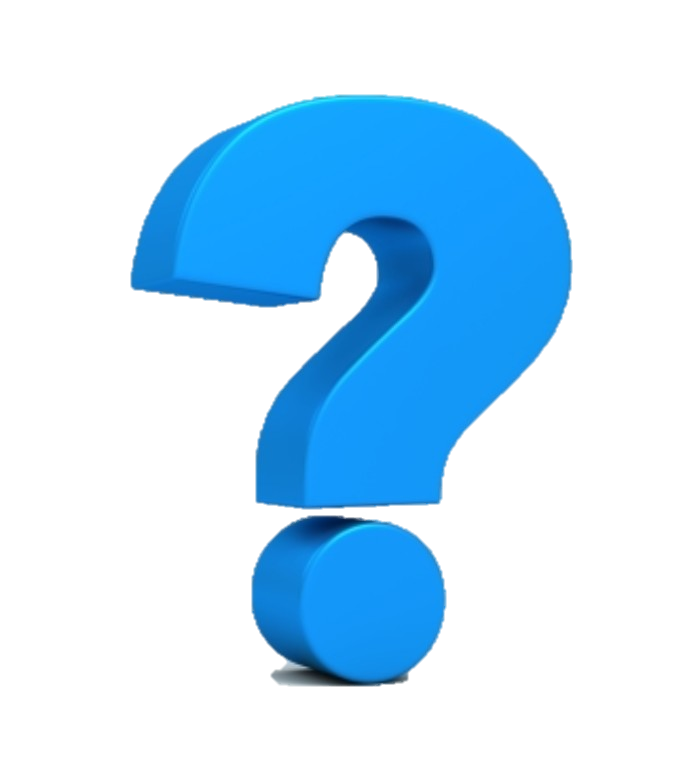 1. Câu nào sau đây sai khi nói về cấu trúc phân cấp?
A. Là cấu trúc gồm danh sách nhiều cấp.
B. Giúp làm cho nội dung trình bày có bố cục mạch lạc, dễ hiểu.
C. Cấu trúc này gồm một chuỗi các dấu đầu dòng ngang cấp nhau.
D. Cấu trúc này được sử dụng nhiều trong soạn thảo văn bản, tạo bài trình chiếu.
4. THỰC HÀNH: TẠO BÀI TRÌNH CHIẾU CÓ TIÊU ĐỀ, CẤU TRÚC PHÂN CẤP
Nhiệm vụ
Tạo bài trình chiếu báo cáo kết quả thực hiện dự án Trường học xanh của nhóm
- Bài trình chiếu có trang tiêu đề, các trang nội dung có tiêu đề trang
- Bài trình chiếu sử dụng cấu trúc phân cấp
- Lưu tệp trình chiếu với tên Truonghocxanh.pptx
Hướng dẫn
a) Tạo bài trình chiếu
Bước 1. Khởi động PowerPoint
2. Nhập phụ đề: tên người thực hiện, thời gian,…
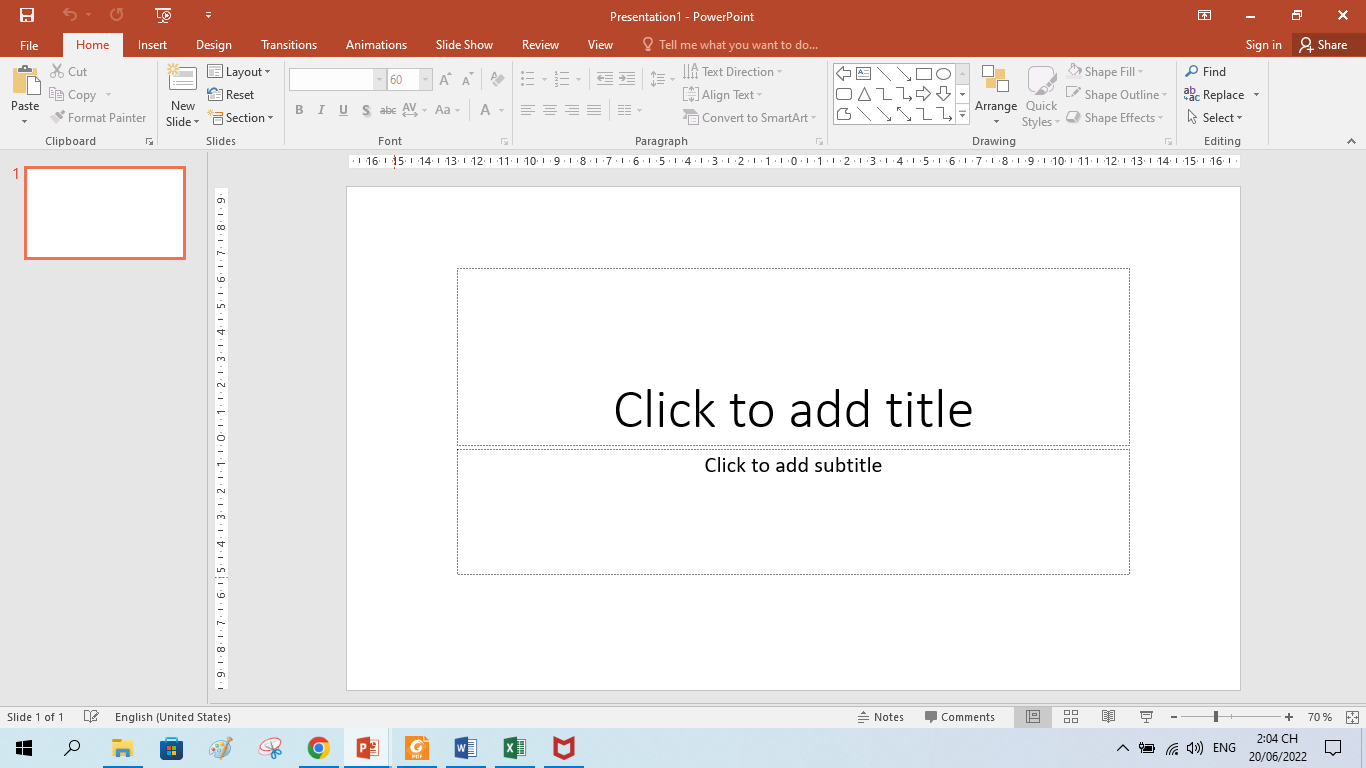 1. Nhập chủ đề, tên bài trình chiếu
Hình 11.1. Trang tiêu đề
Bước 2. Tạo các trang nội dung theo các bước như trong hình 11.2
2. Nháy chuột vào Layout để chọn mẫu bố trí cho trang
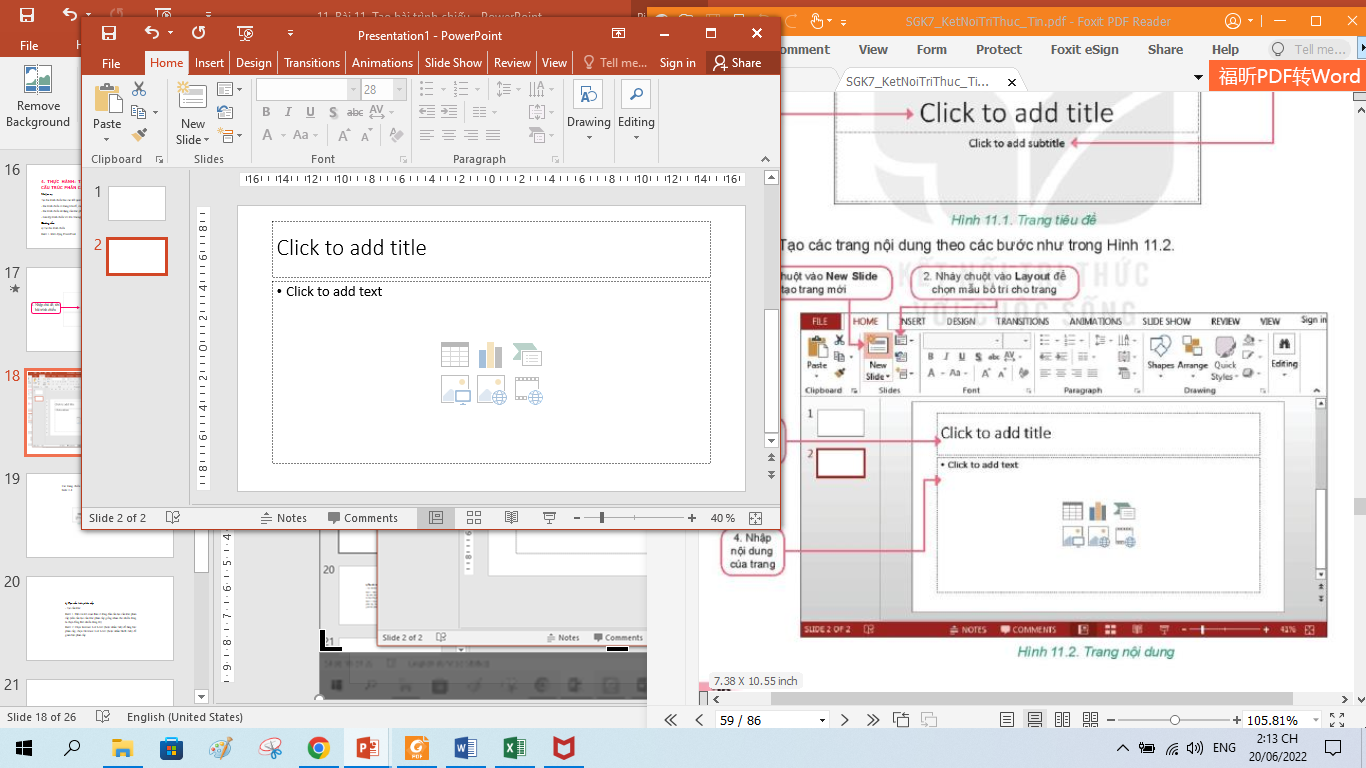 1. Nháy chuột vào New Slide để tạo trang mới
3. Nhập tiêu đề của trang
4. Nhập nội dung của trang
Hình 11.2. Trang nội dung
Các trang chiếu sau khi nhập nội dung có thể như hình 11.3, hình 11.4
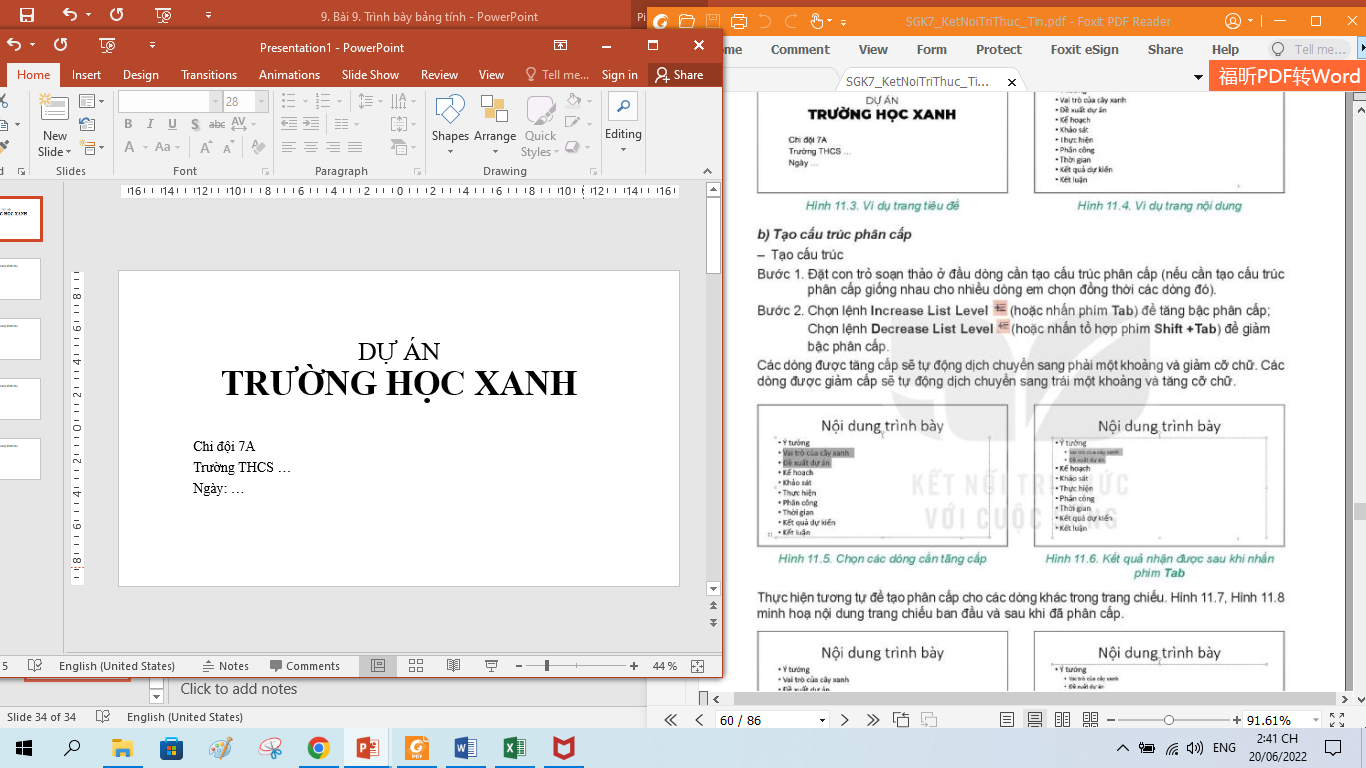 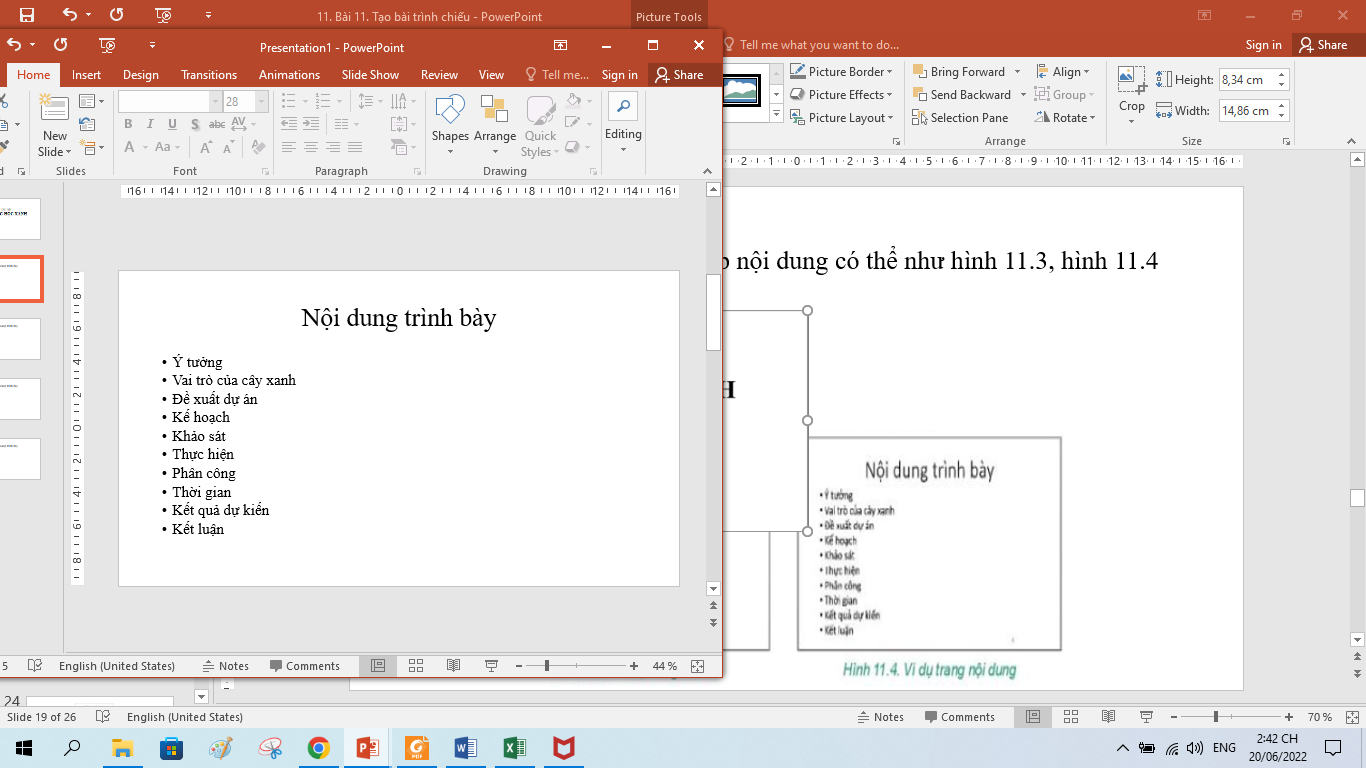 Hình 11.4. Ví dụ trang nội dung
Hình 11.3. Ví dụ trang tiêu đề
b) Tạo cấu trúc phân cấp
- Tạo cấu trúc
Bước 1. Đặt con trỏ soạn thảo ở dòng đầu cần tạo cấu trúc phân cấp (nếu cần tạo cấu trúc phân cấp giống nhau cho nhiều dòng ta chọn đồng thời nhiều dòng đó)
Bước 2. Chọn Increase List Level (hoặc nhấn Tab) để tăng bậc phân cấp; chọn Decrease List Level (hoặc nhấn Shift+Tab) để giảm bậc phân cấp
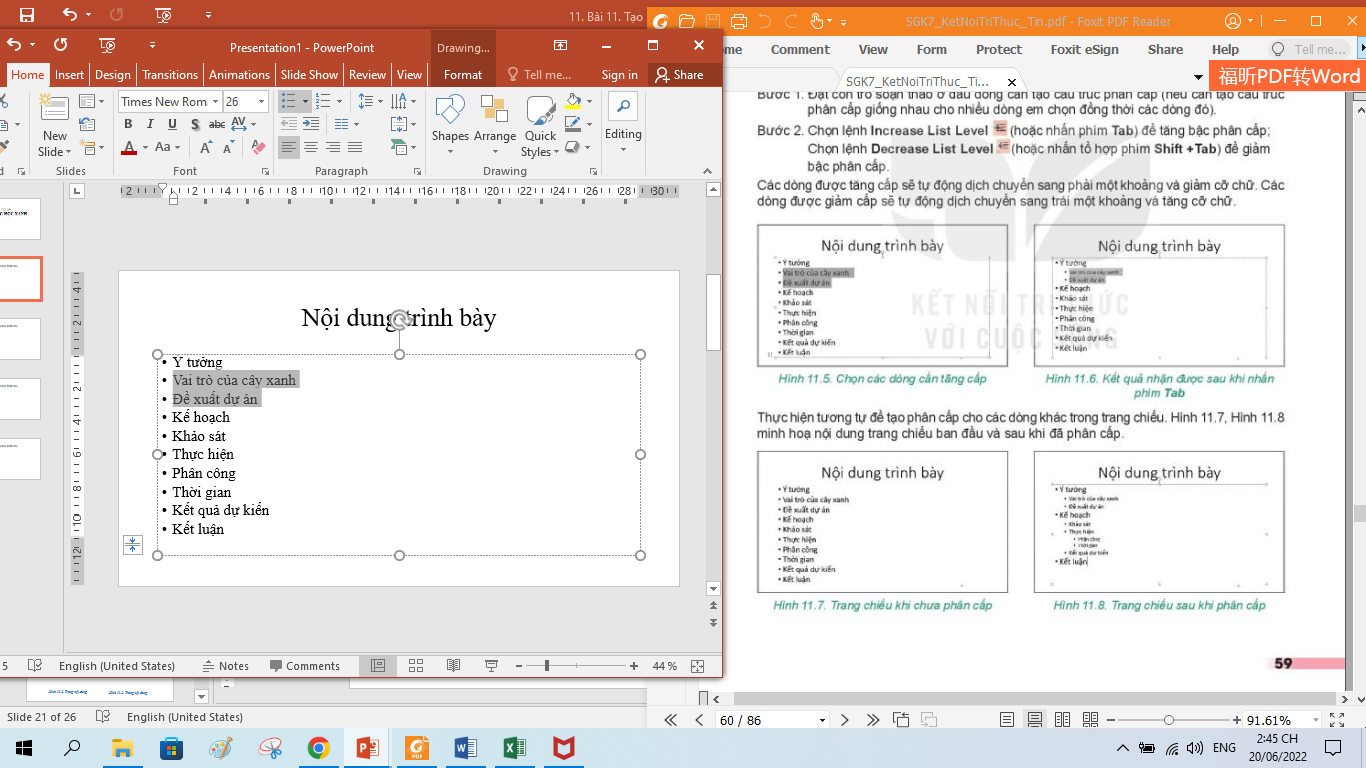 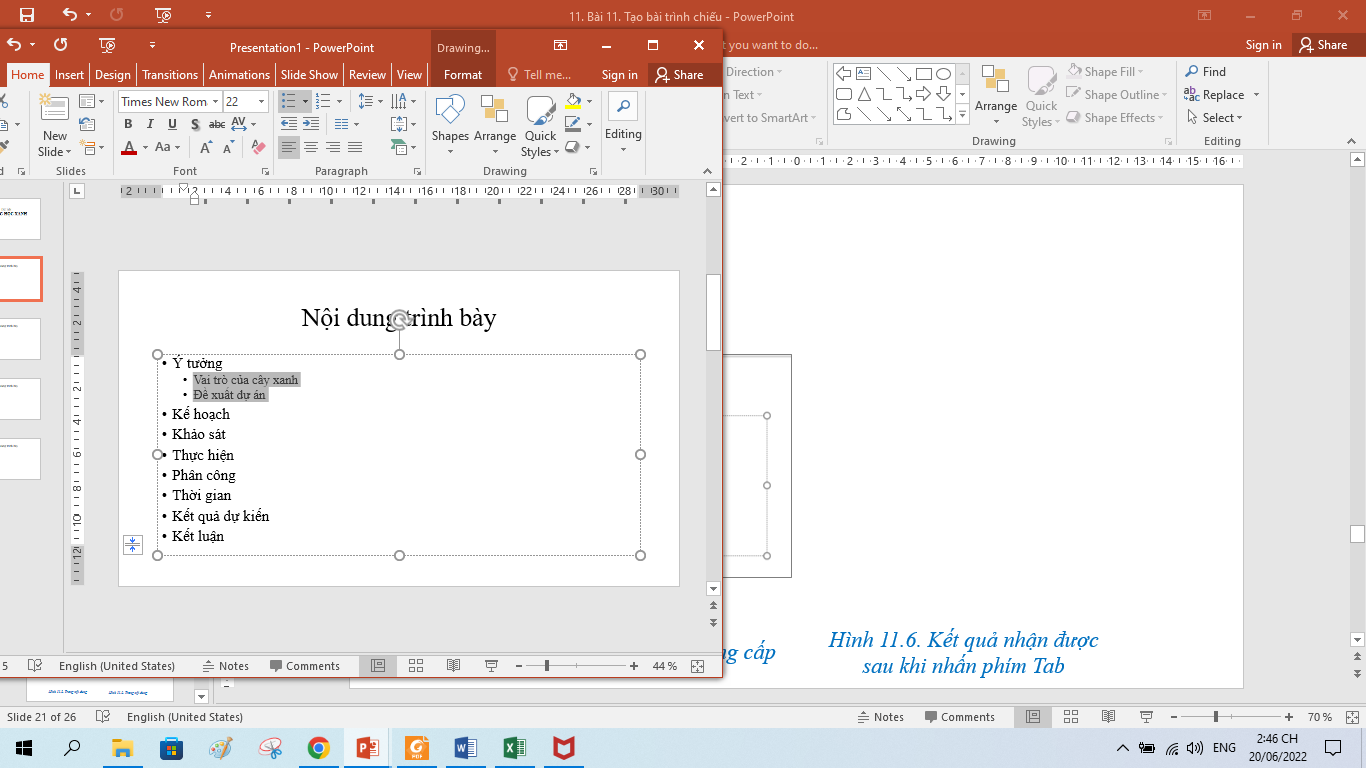 Hình 11.5. Chọn các dòng cần tăng cấp
Hình 11.6. Kết quả nhận được sau khi nhấn phím Tab
Thực hiện tương tự ta được
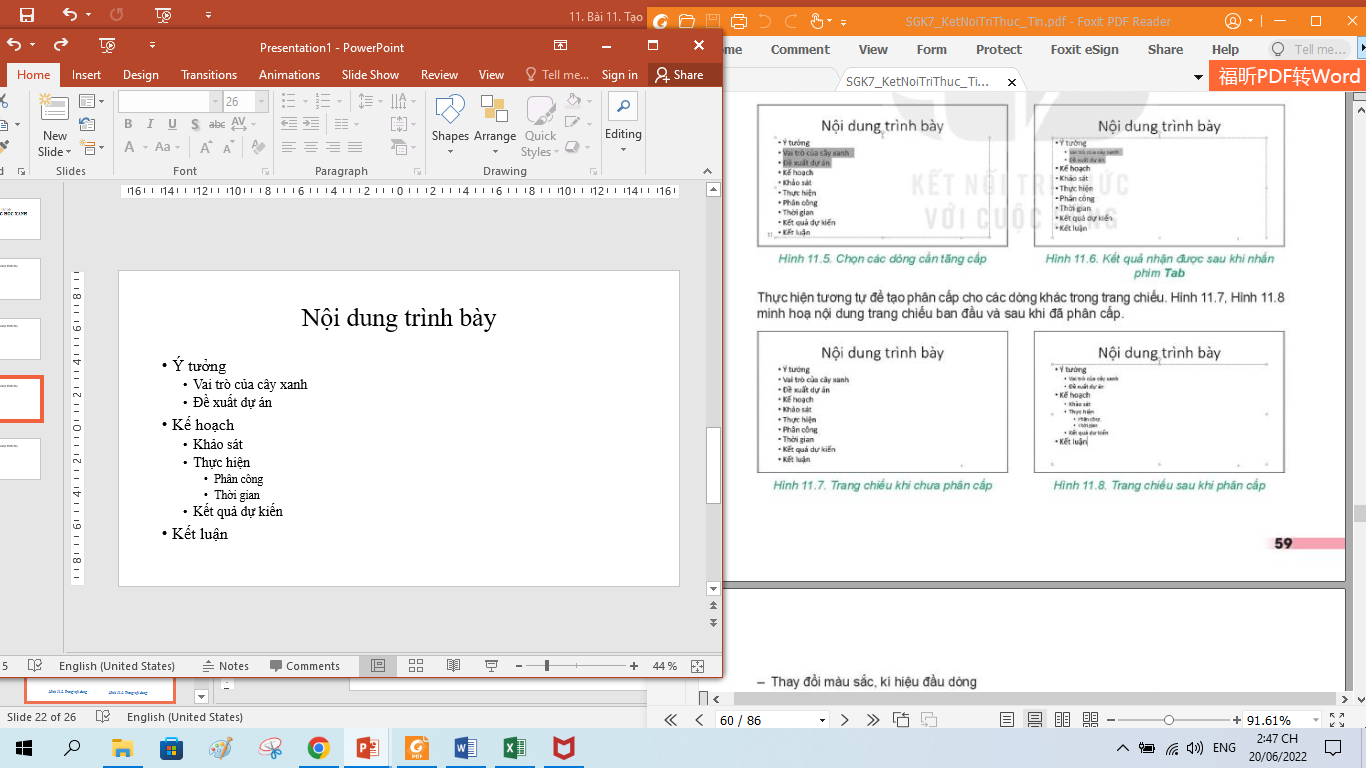 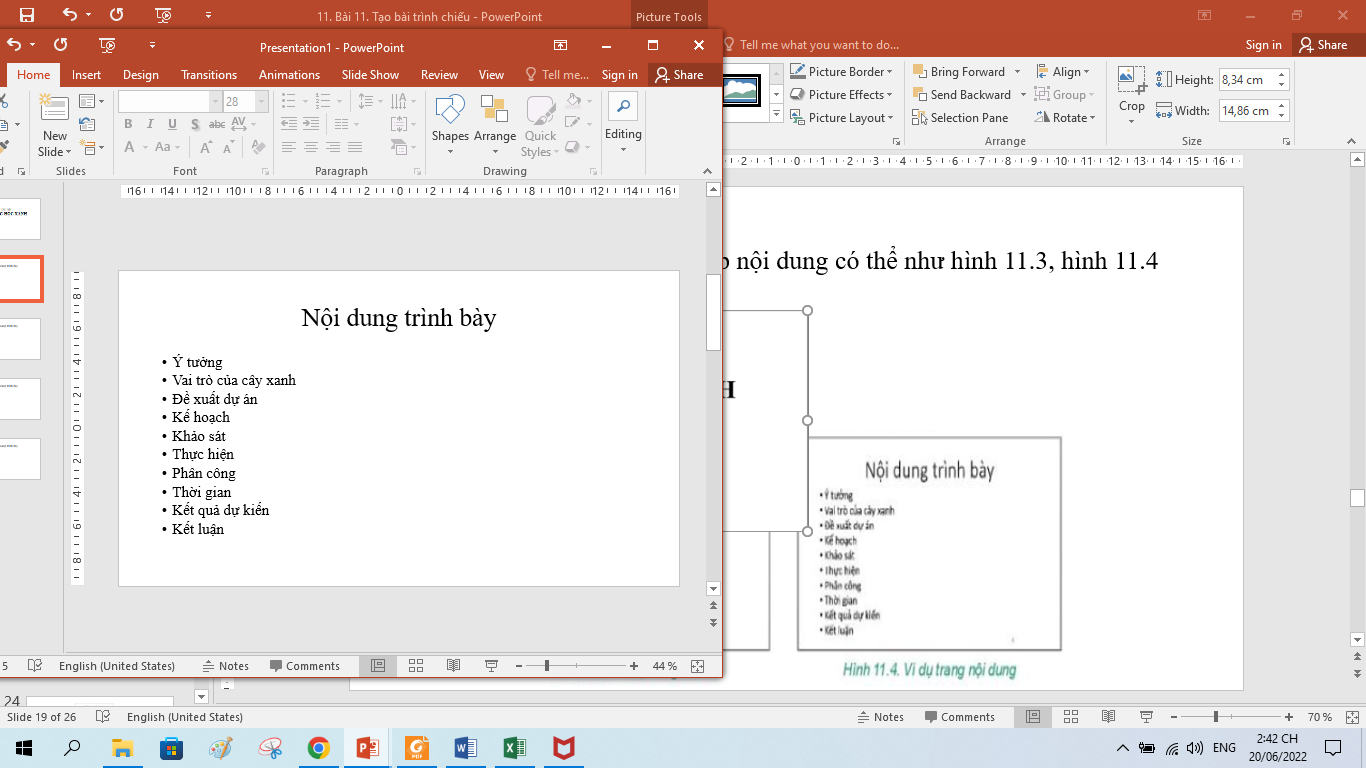 Hình 11.7. Trang chiếu khi chưa phân cấp
Hình 11.8. Trang chiếu sau khi phân cấp
- Thay đổi màu sắc, kí hiệu đầu dòng
Bước 1. Đặt con trỏ soạn thảo ở dòng đầu cần thay đổi kí hiệu (nếu cần thay đổi nhiều dòng ta chọn đồng thời các dòng đó)
Bước 2. Chọn Home, nháy chuột vào mũi tên bên phải lệnh Bullets hoặc Numbering chọn Bullets and Numbering… để mở hộp thoại Bullets and Numbering. Trong hộp thoại:
+ chọn Bulleted để thay đổi kí hiệu, 
+ chọn Numbered để đánh số thứ tự, 
+ chọn Color để đổi màu sắc cho kí hiệu
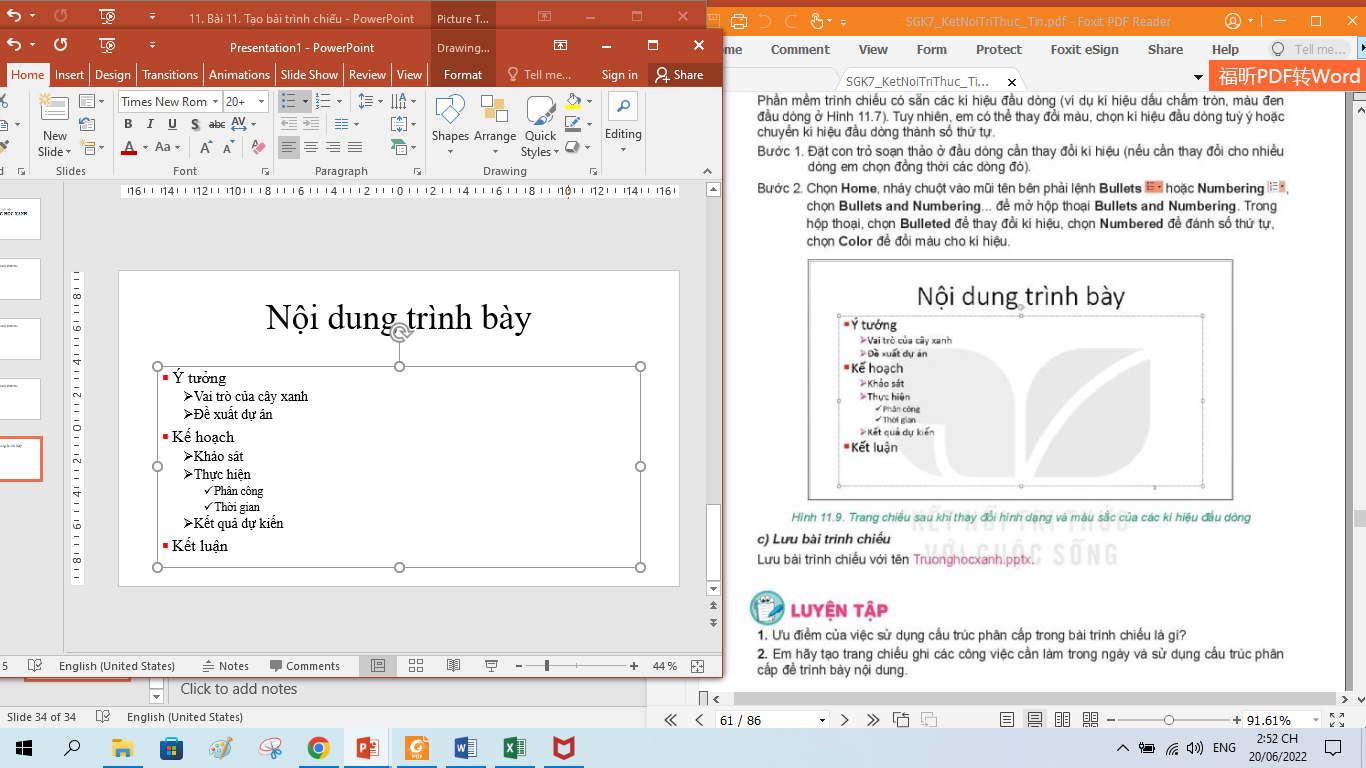 Hình 11.9. Trang chiếu sau khi thay đổi hình dạng và màu sắc của các kí hiệu đầu dòng
c) Lưu bài trình chiếu
- Lưu bài trình chiếu với tên Truonghocxanh.pptx
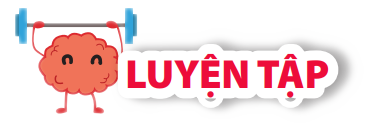 Bài 1. Ưu điểm của việc sử dụng cấu trúc phân cấp trong bài trình chiếu là gì?
Bài 2. Em hãy tạo trang chiếu ghi các công việc cần làm trong ngày và sử dụng cấu trúc phân cấp để trình bày nội dung
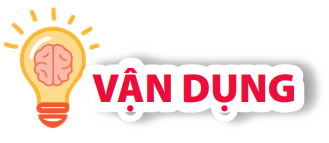 Em hãy đề xuất một dự án mà em nhận thấy nó thiết thực với điều kiện hiện tại. (Ví dụ: Làm sạch đẹp cảnh quan ngôi nhà của em: Trang trí thư viện của trường để thu hút các bạn học sinh đến đọc sách; Tái chế rác thải;…). Tạo bài trình chiếu để trình bày dự án đó (mục tiêu, cách làm, tác dụng, hiệu ứng,…) với những người có liên quan để thuyết phục mọi người cũng thực hiện. Trong bài có trang tiêu đề, các trang nội dung có tiêu đề trang và sử dụng cấu trúc phân cấp. Ghi lại bài trình chiếu với tên Baitaptinhoc7.pptx?